Santo Domingo
Es la ciudad colonial europea más antigua del hemisferio occidental. 
Santo Domingo es la capital de la República Dominicana.
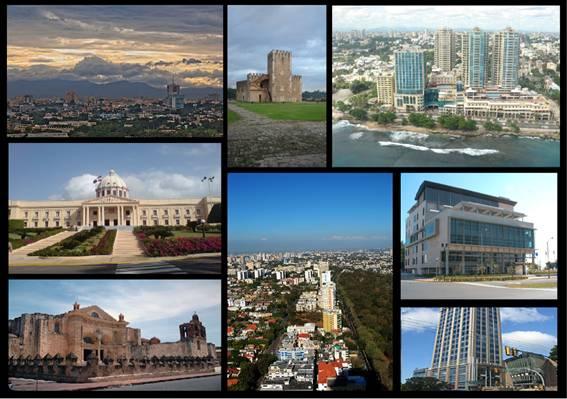 Bartolomé Colón
Fundó Santo Domingo en 1496.
Bartolomé Colón era el hermano de Cristóbal Colón.
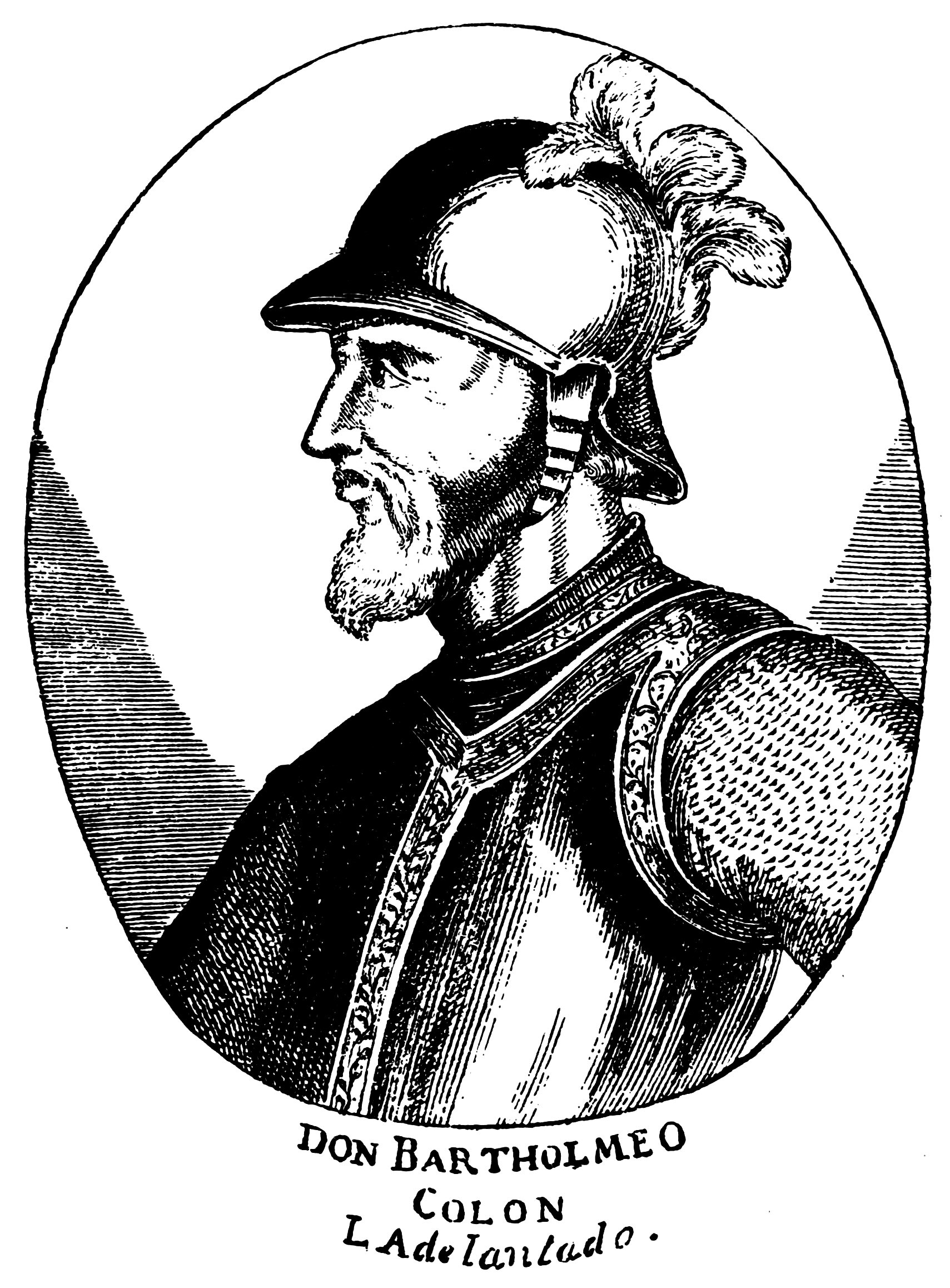 Cristóbal Colón
Descubrió la isla en 1492.
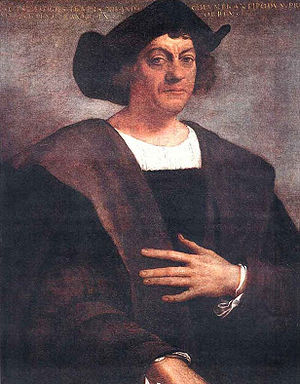 La isla hoy
Está divida en dos países, la República Dominicana y Haití.
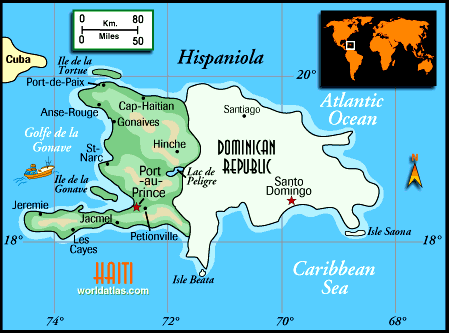 La Fortaleza Ozama
Es la fortaleza militar más antigua de las Américas
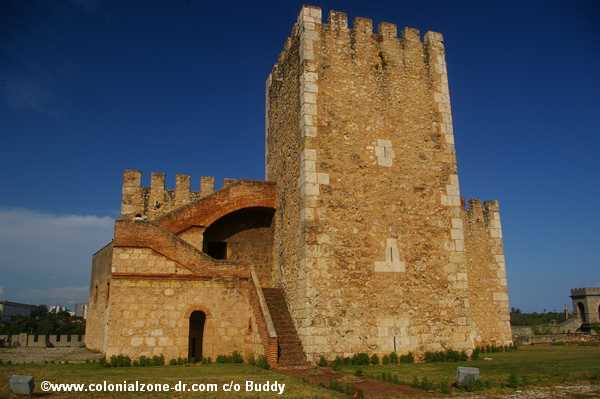 El Obelisco Macho
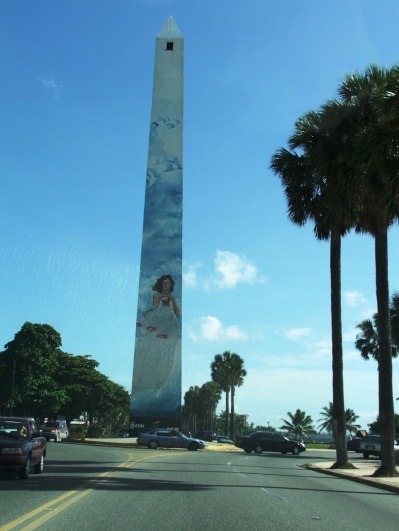 El dictador Trujillo lo construyó en 1935 cuando él cambió el nombre de Santo Domingo a Ciudad Trujillo. (Ahora el nombre es Santo Domingo otra vez)
Ahora contiene murales en honor a las hermanas Maribal. Trujillo asesinató a estas hermanas por su trabajo político.
El merengue
Es el baile nacional del país.
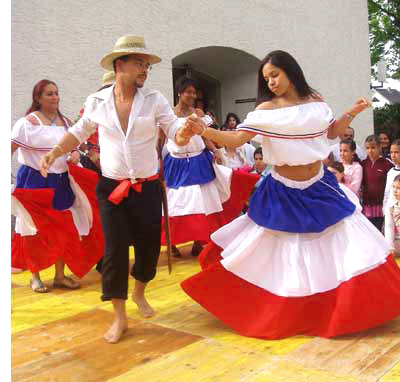 Las habichuelas con dulce
Es un postre preparado con habichuelas
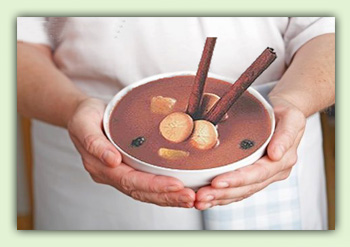 El locrio dominicano
Es un guiso (casserole). 
Los ingredientes principales son el arroz, la carne de res, el pollo o el pescado. 
Es muy parecido a la paella española
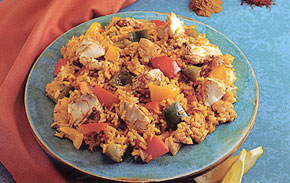